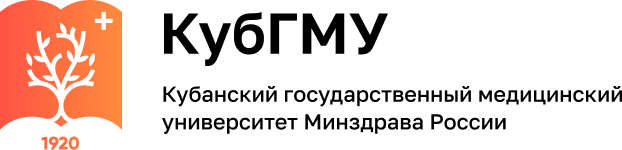 Новые подходы
к государственной регламентации образовательной деятельности: от количества документов к качеству результатов 
(по результатам совещания в г. Грозном)
Докладчик: декан педиатрического факультета С.Е. Гуменюк
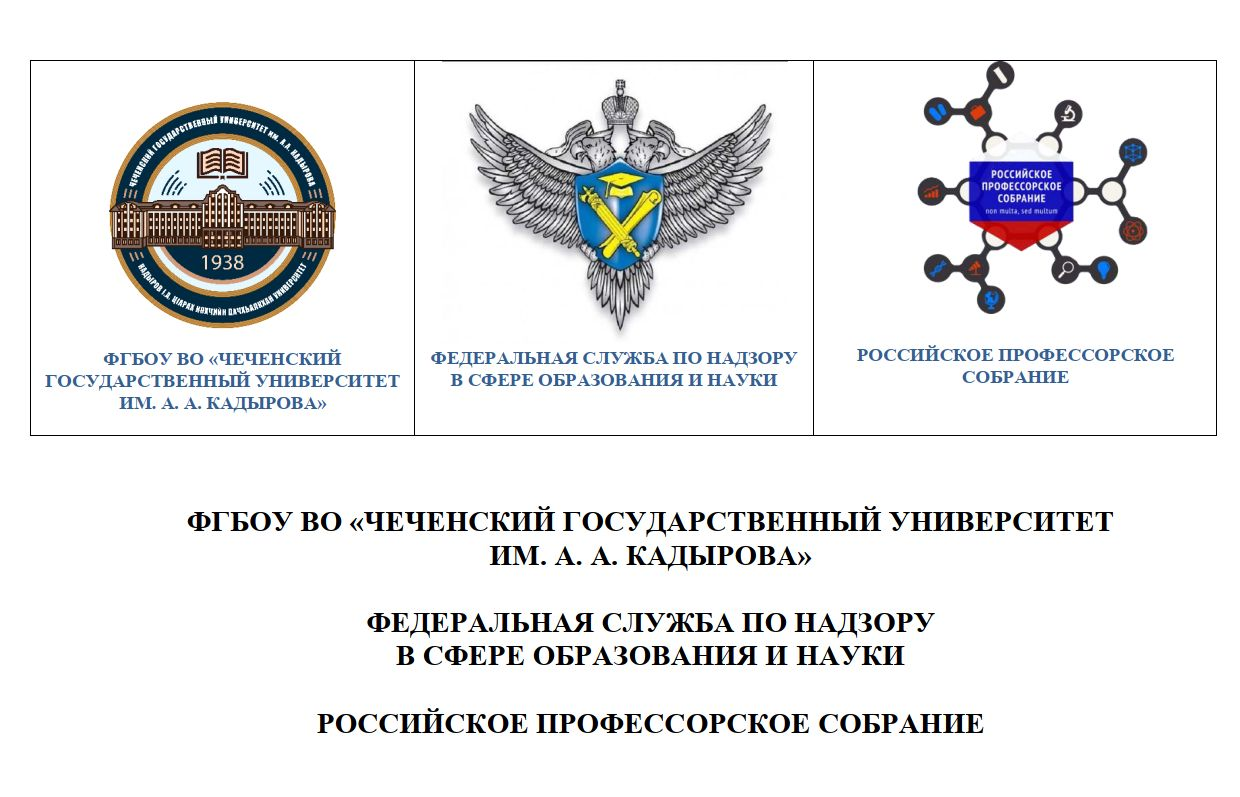 25-26 мая 2023 года, 
город Грозный
ПРОГРАММА СЕМИНАРА-СОВЕЩАНИЯ  «Подготовка организаций высшего образования к прохождению аккредационного мониторинга и использование вузами оценочных процедур для совершенствования характеристик качества деятельности»
Панарин Андрей Александрович, руководитель Аппарата Российского профессорского собрания, член Общественного совета Рособрнадзора
Саидов Заурбек Асланбекович, ректор ФГБОУ ВО «Чеченский государственный университет им. А. А. Кадырова»
Кабышев Сергей Владимирович, председатель комитета Государственной Думы Федерального собрания Российской Федерации по науке и высшему образованию 
Гриб Владислав Валерьевич, председатель Российского профессорского собрания, заместитель секретаря Общественной палаты Российской Федерации, заместитель председателя Общественного совета при Федеральной службе по надзору в сфере образования и науки 
Музаев Анзор Ахмедович, руководитель Федеральной службы по надзору в сфере образования и науки 
Алтыникова Наталья Васильевна, директор по развитию ГК «Просвещение», советник руководителя Рособрнадзора, член Общественного совета при Федеральной службе по надзору в сфере образования и науки
3
Оздарбиев Разман Гусайнович, директор ФГБУ «Росаккредагенство»
Рагозин Владимир Андреевич, начальник отдела нормативно-правового обеспечения законодательной деятельности Правового департамента Минобрнауки России 
Потапова Марина Владимировна, проректор по образовательной деятельности ФГБОУ ВО 
Телешова Ирина Георгиевна, ученый секретарь ФУМО по УГСН 38.00.00 Экономика и управление, заместитель декана Экономического факультета ФГБОУ ВО «МГУ им. М. В. Ломоносова» 
Маштакеева Диана Каримовна, заместитель председателя СПКФР, генеральный директор Ассоциации «СПКФР», член правления Российского союза промышленников и предпринимателей. 
Факторович Алла Аркадьевна, заместитель директора Национального агентства развития квалификаций 
Подписание соглашения о сотрудничестве между Федеральной службой по надзору в сфере образования и науки и Общероссийской общественной организацией «Российское профессорское собрание» по вопросам содействия подготовке вузов к прохождению аккредитационного мониторинга и компетентному проведению профессионально-общественной аккредитации и независимой оценки качества подготовки обучающихся
4
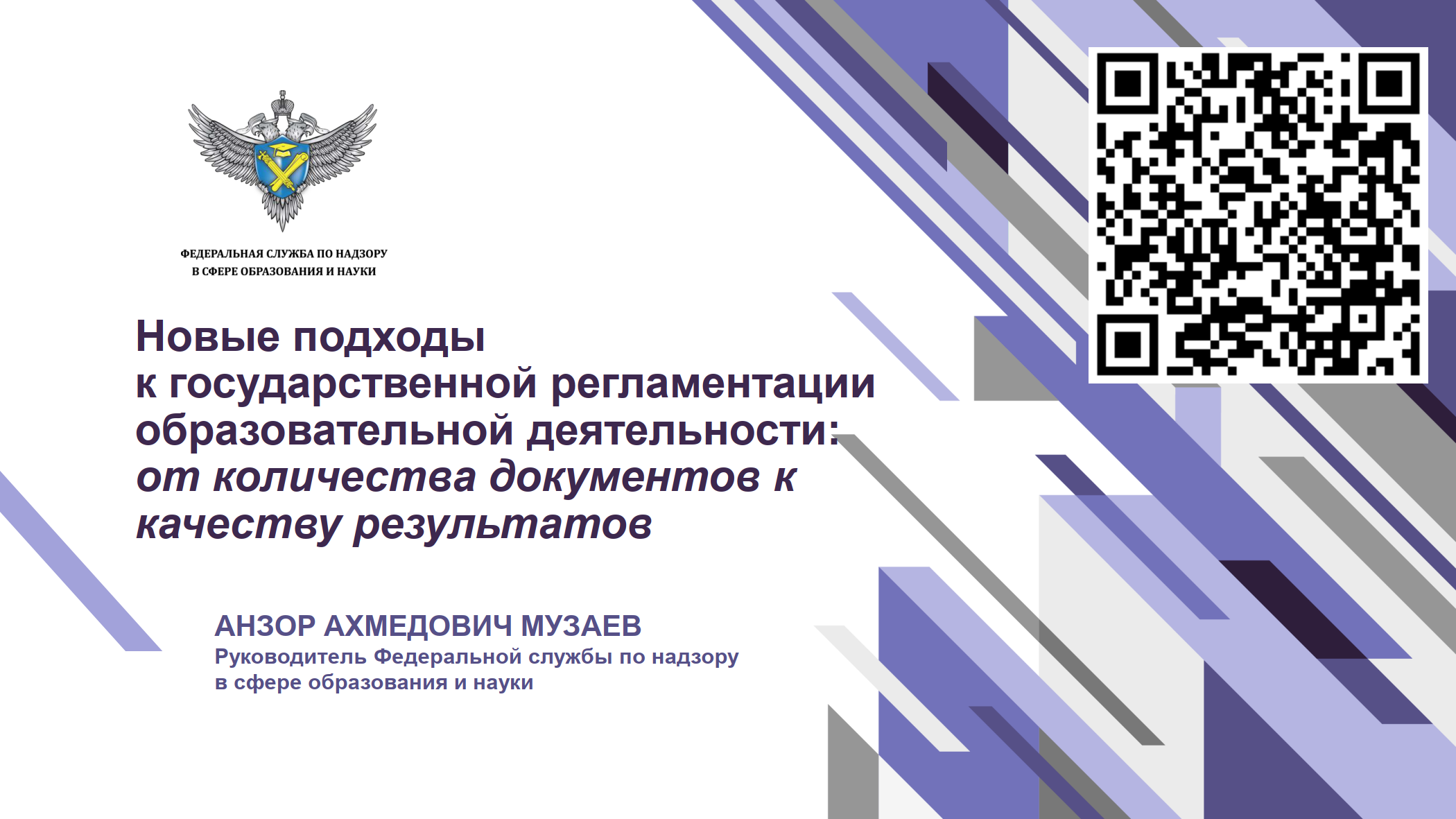 5
6
7
8
9
10
11
12
13
14
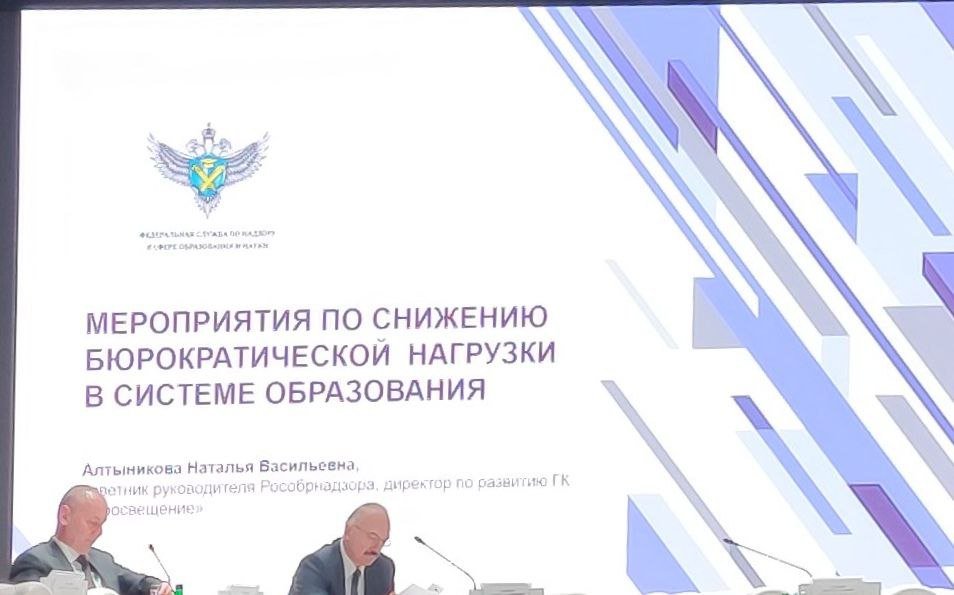 15
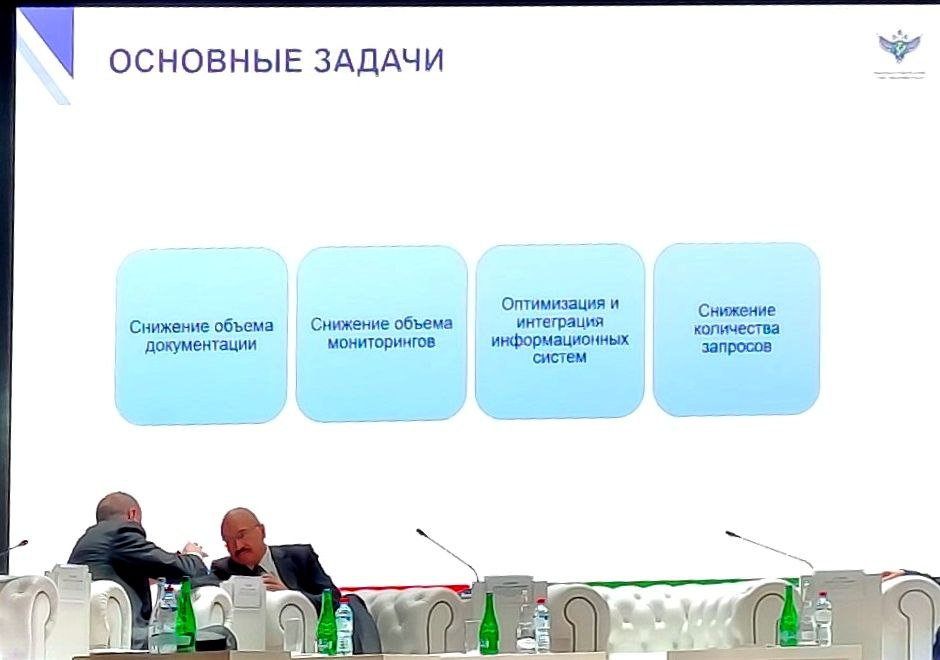 16
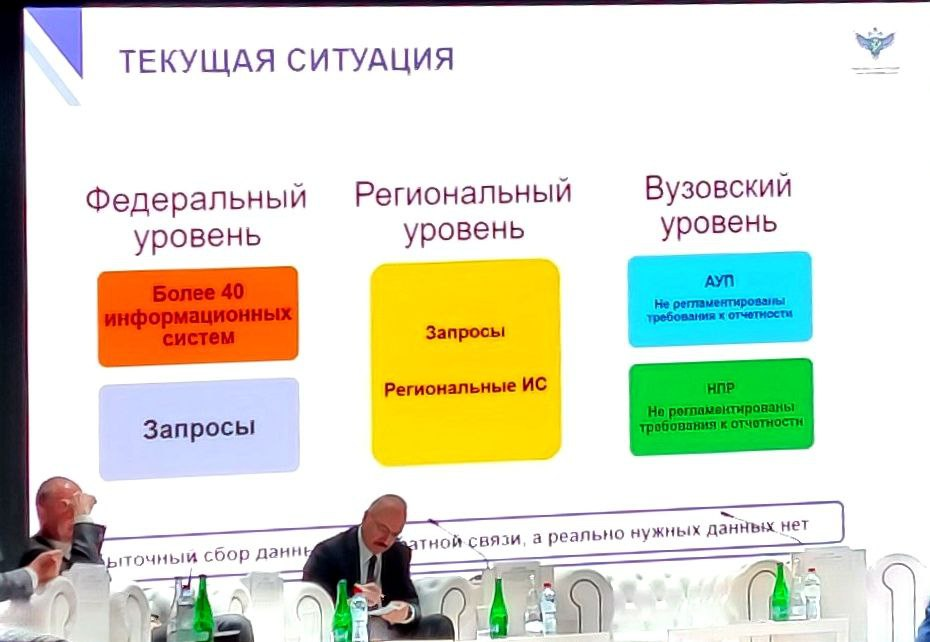 17
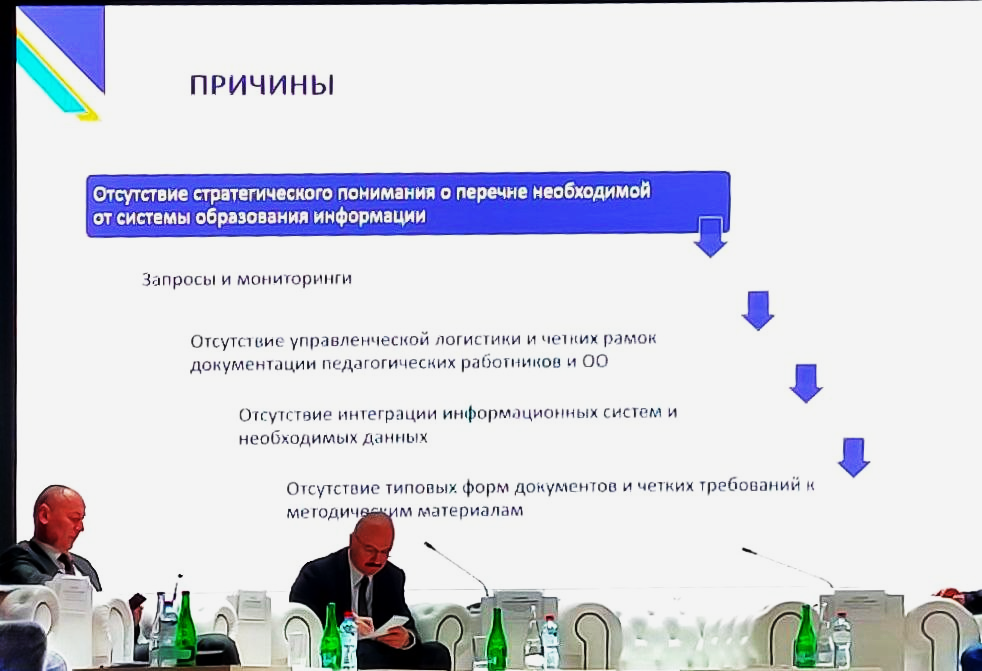 18
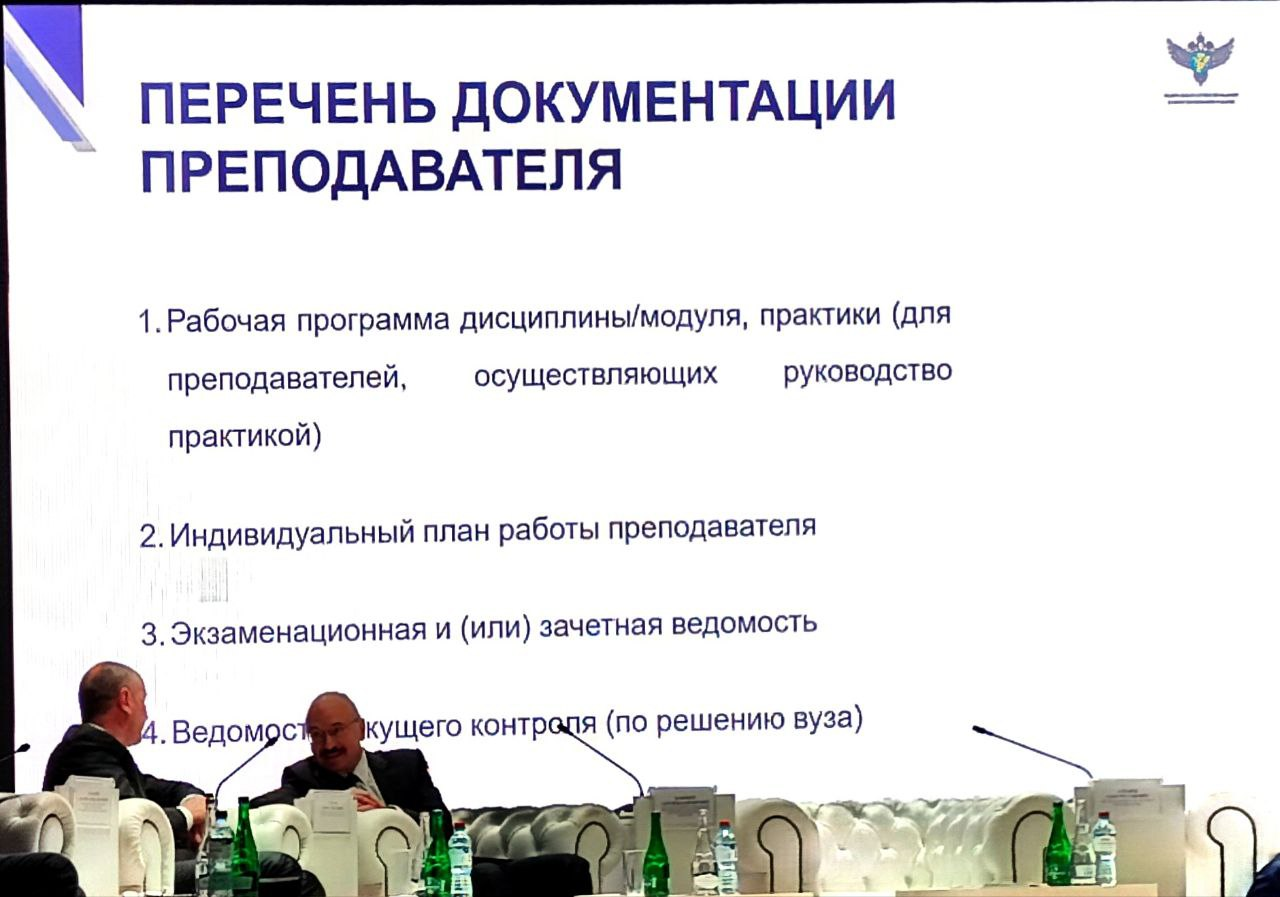 19
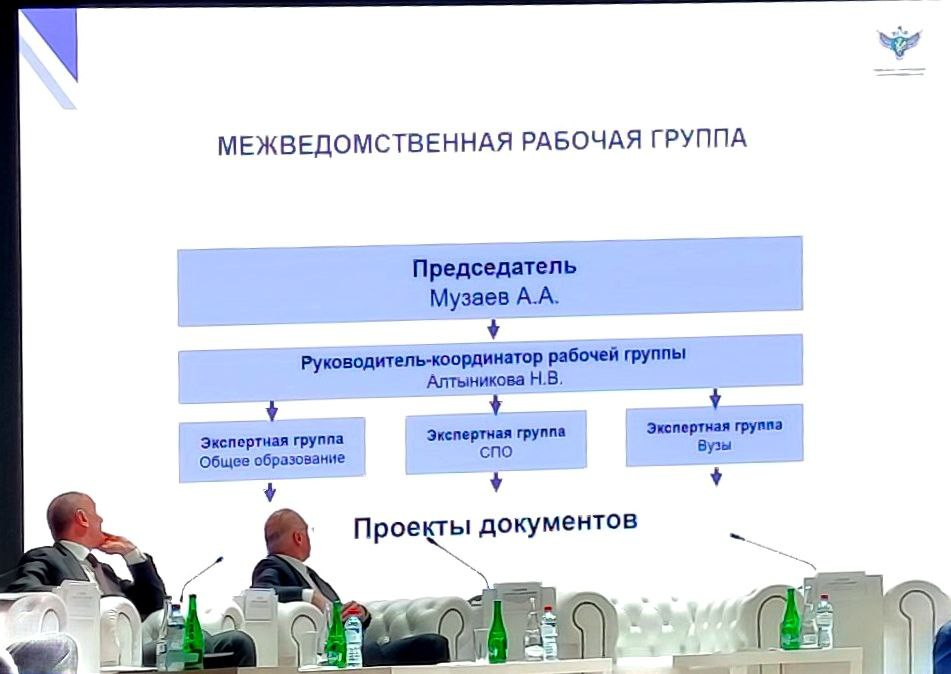 20
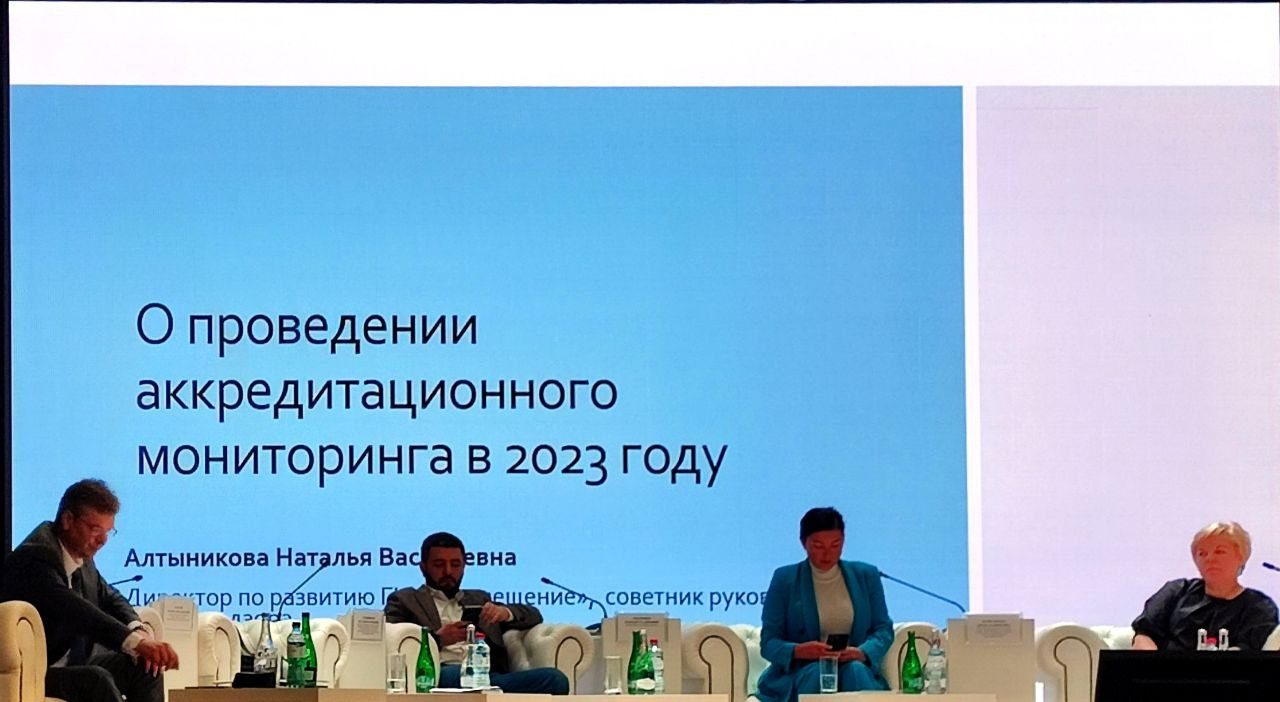 21
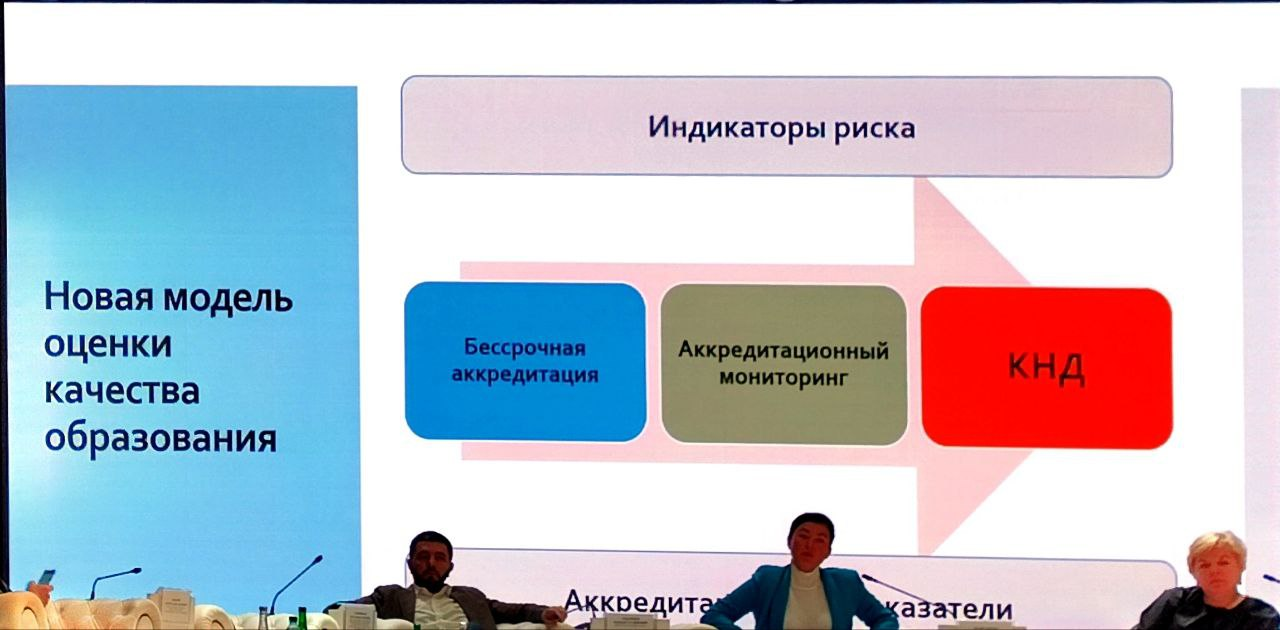 22
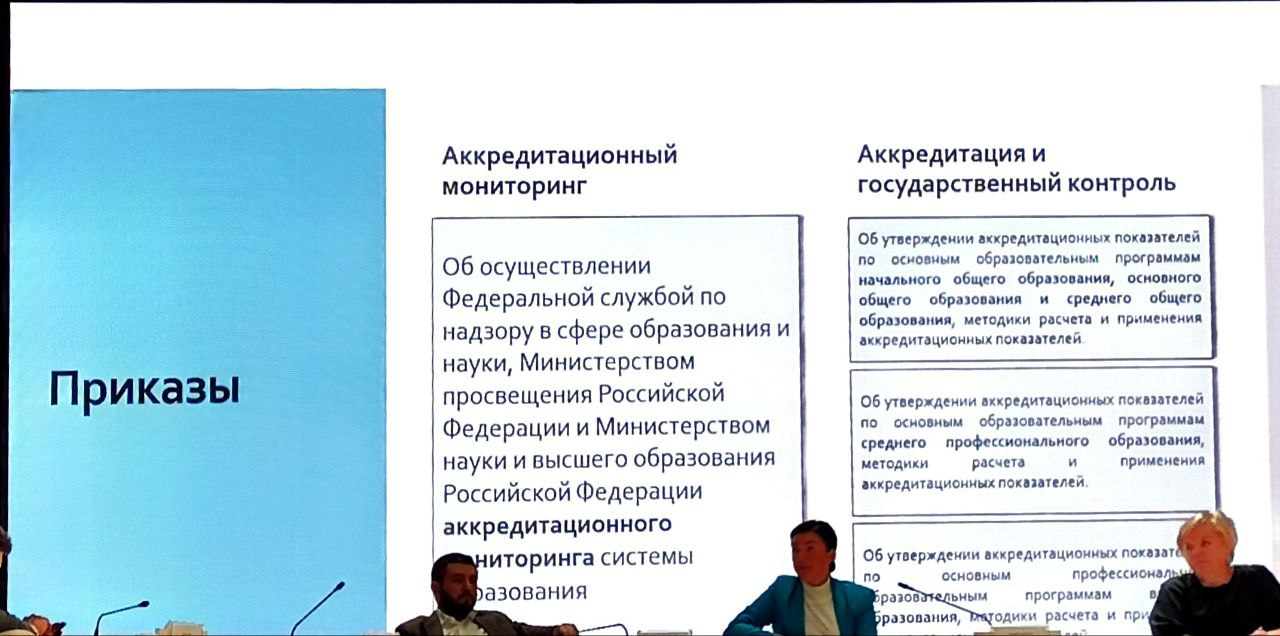 23
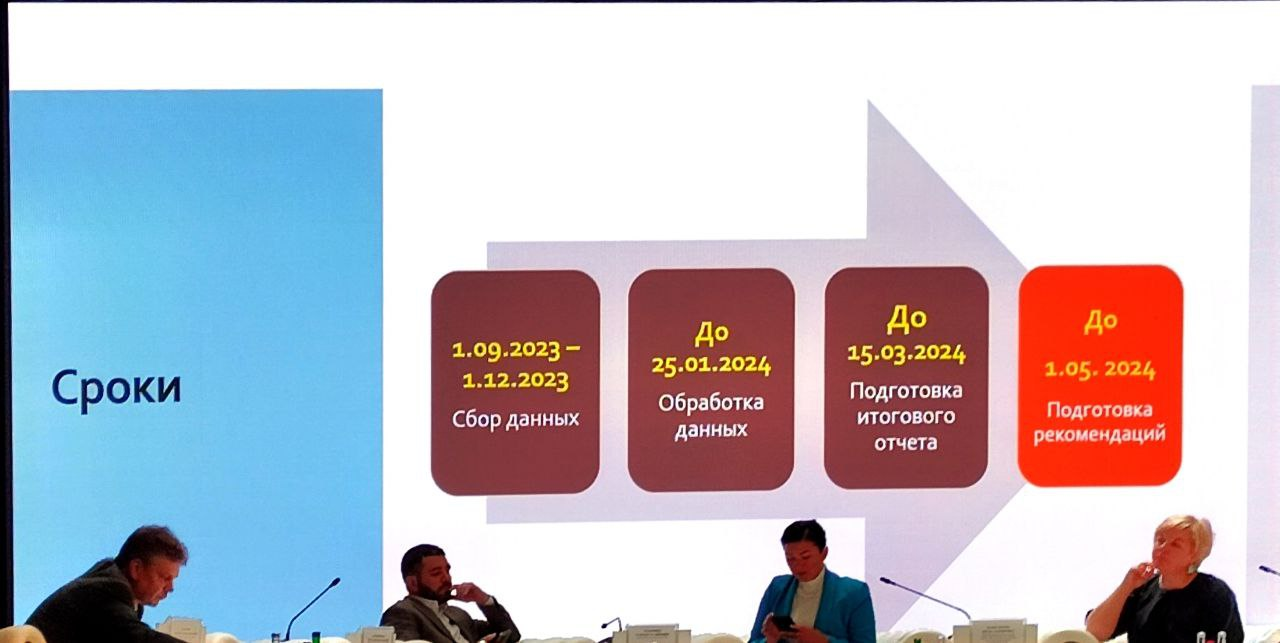 24
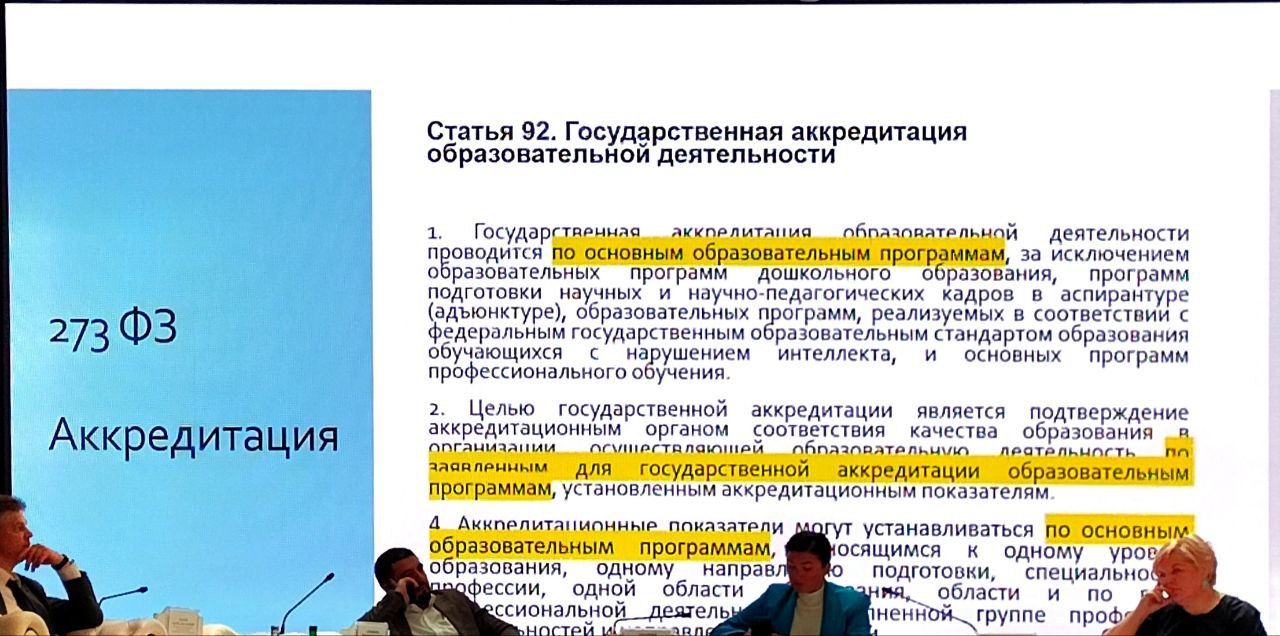 25
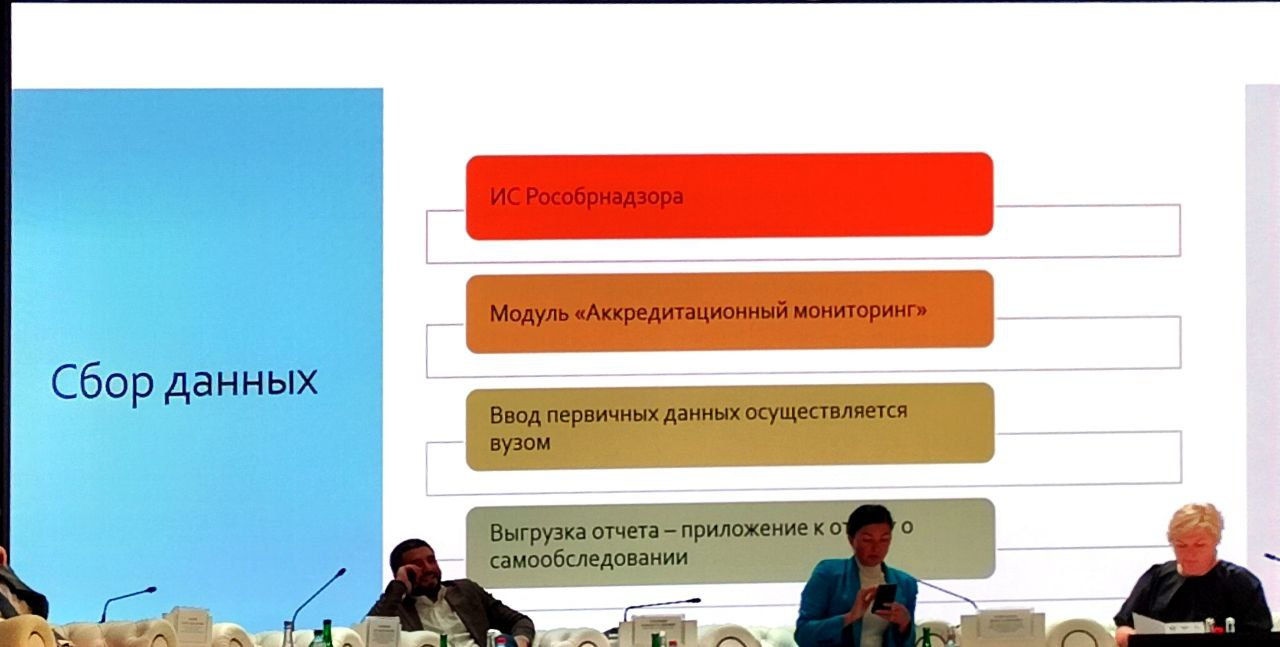 26
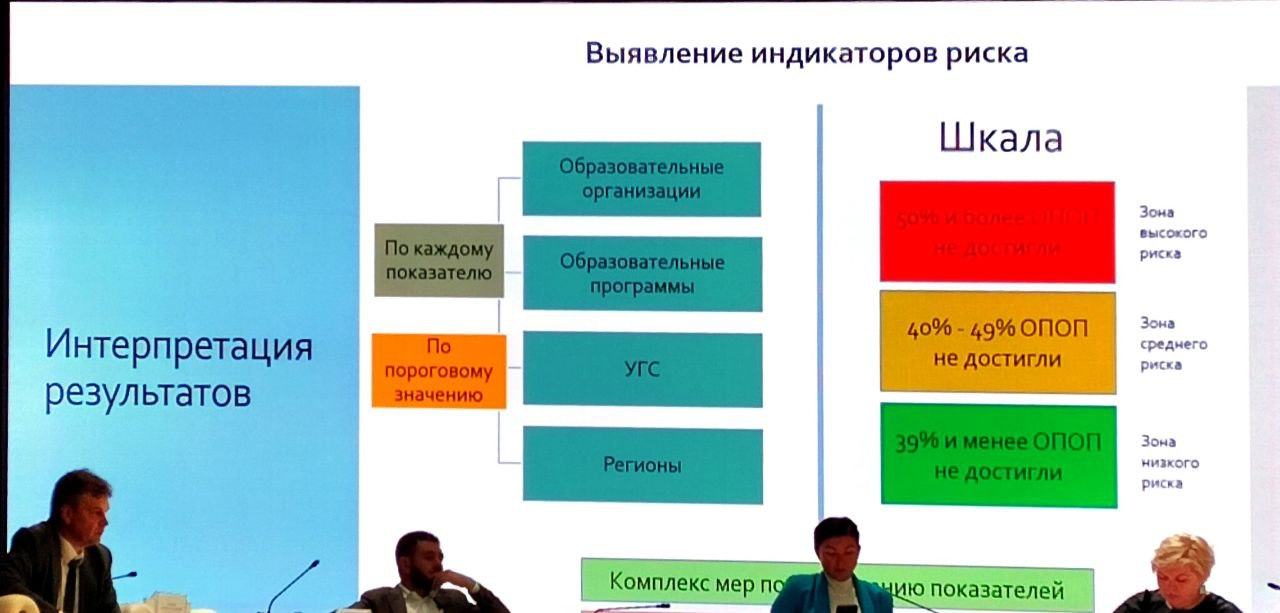 27
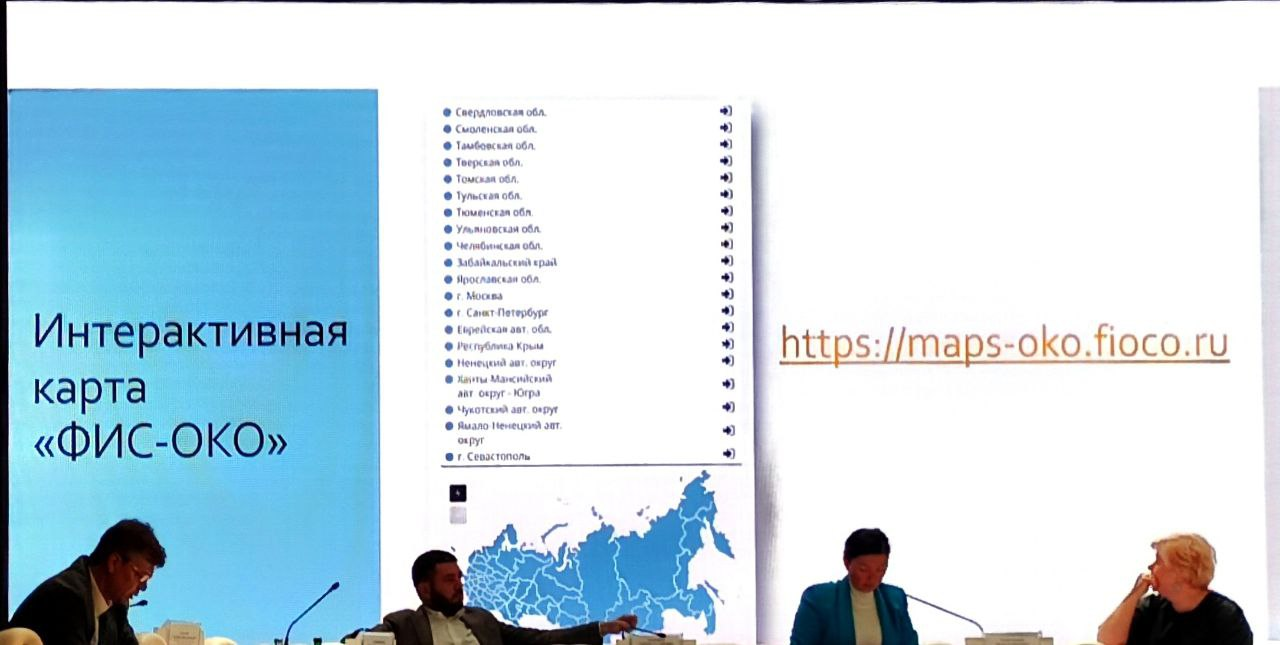 28
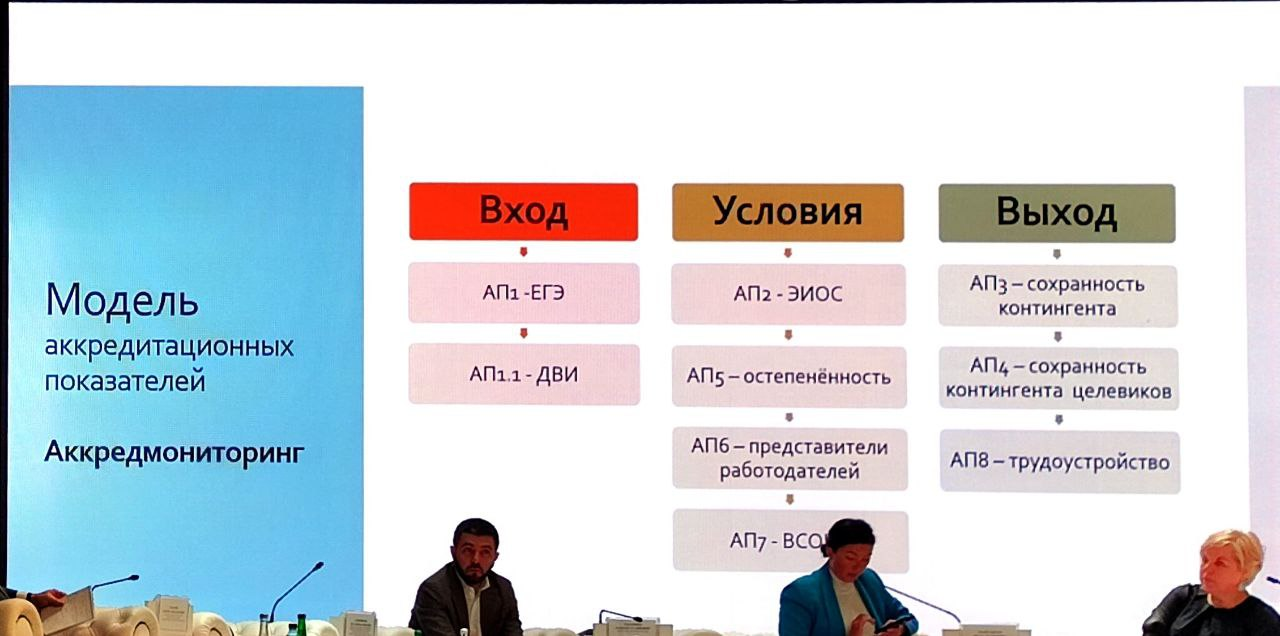 29
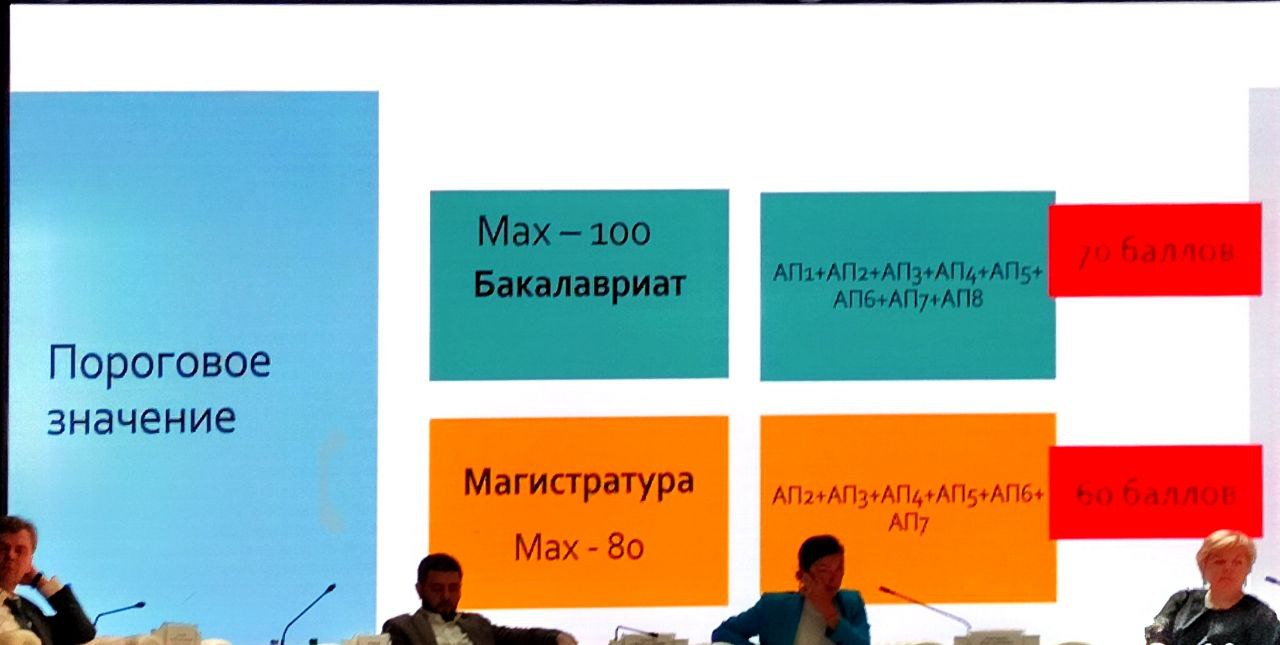 30
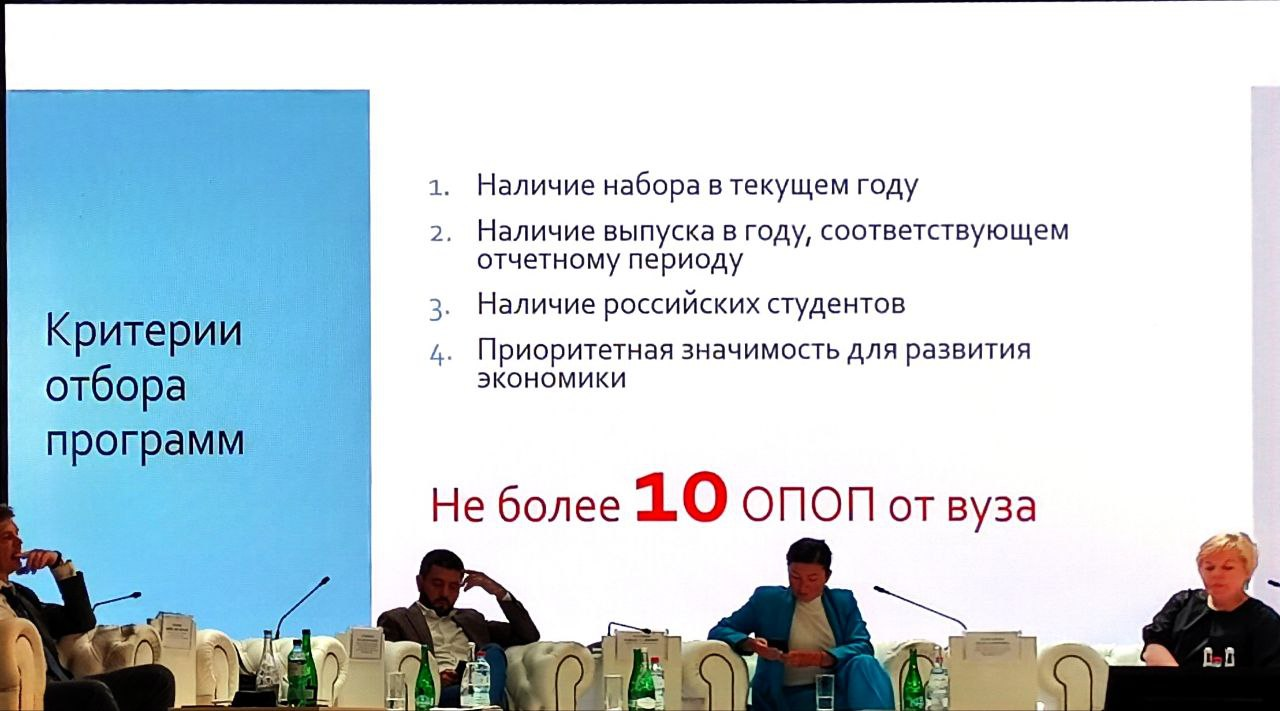 31
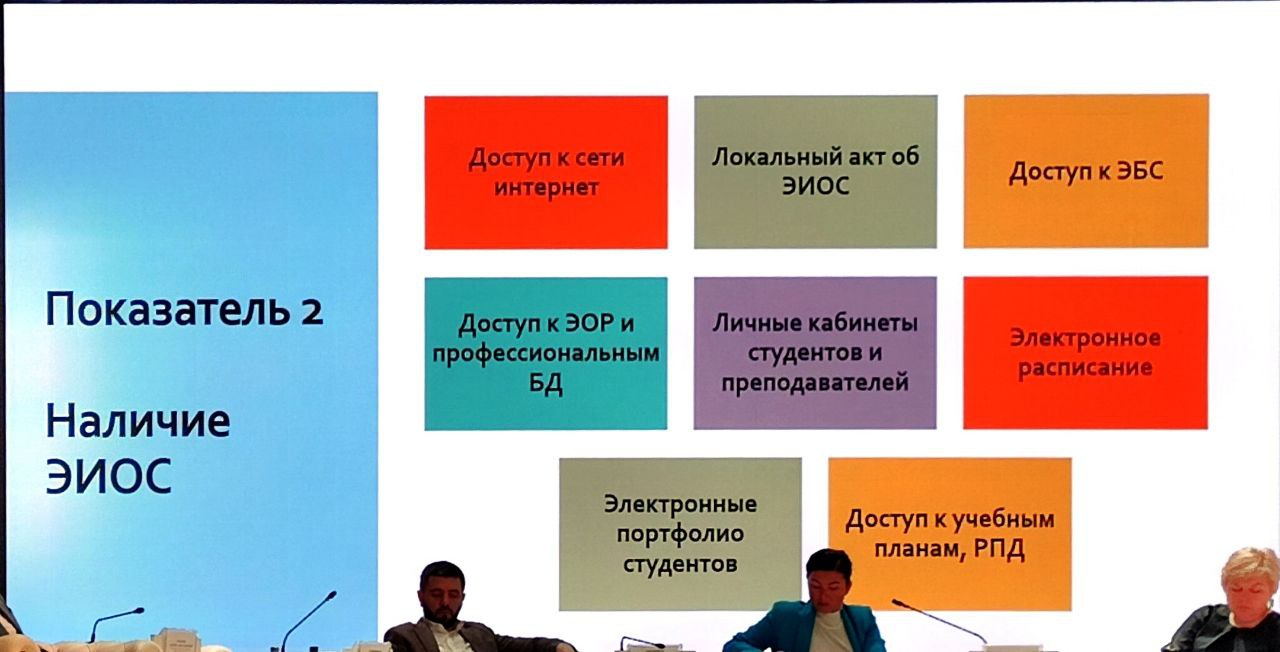 32
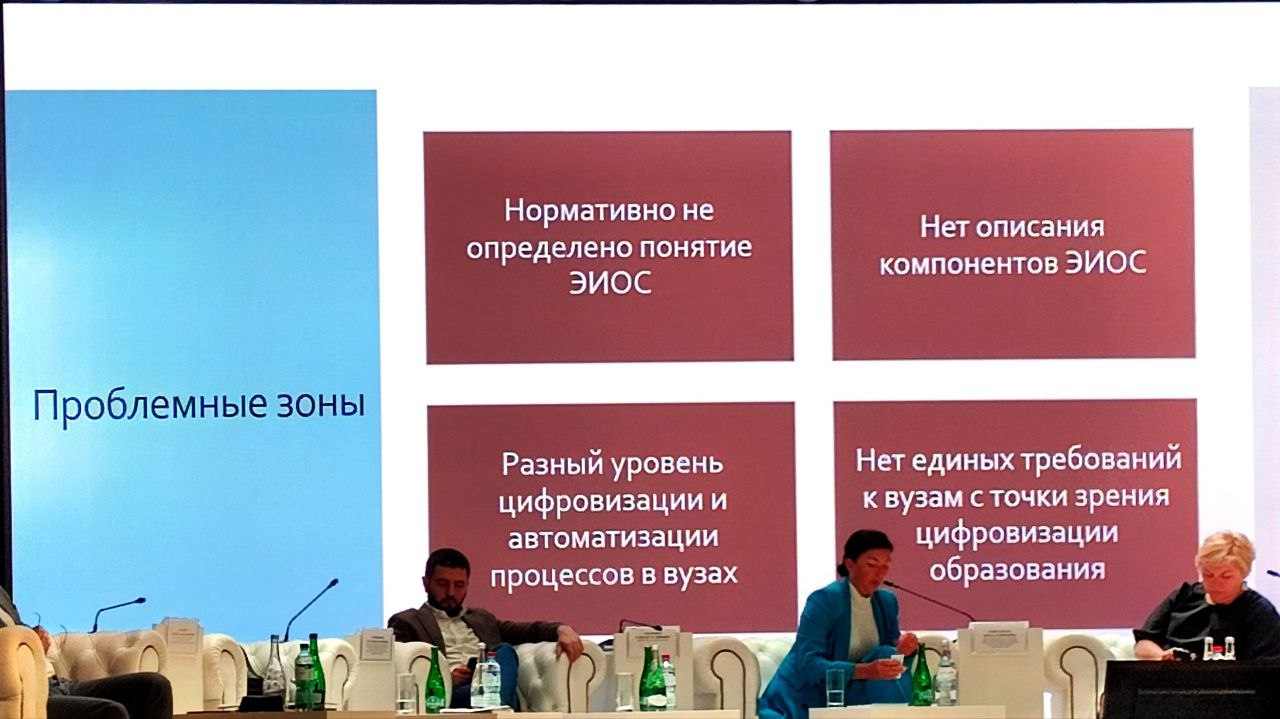 33
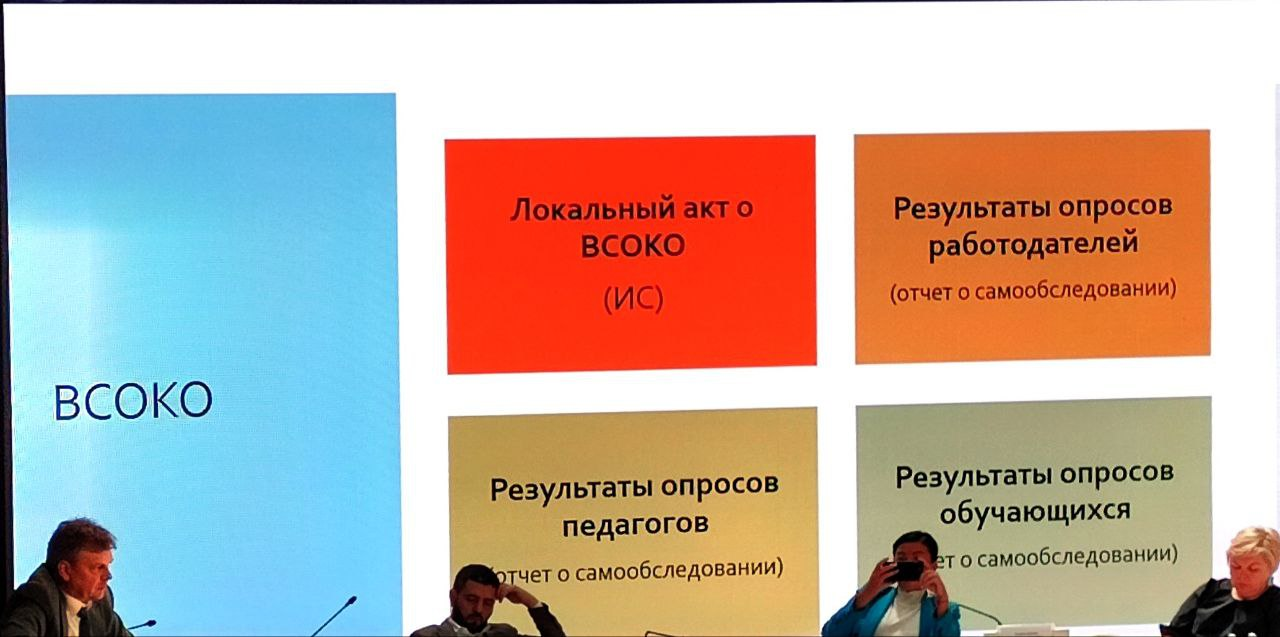 34
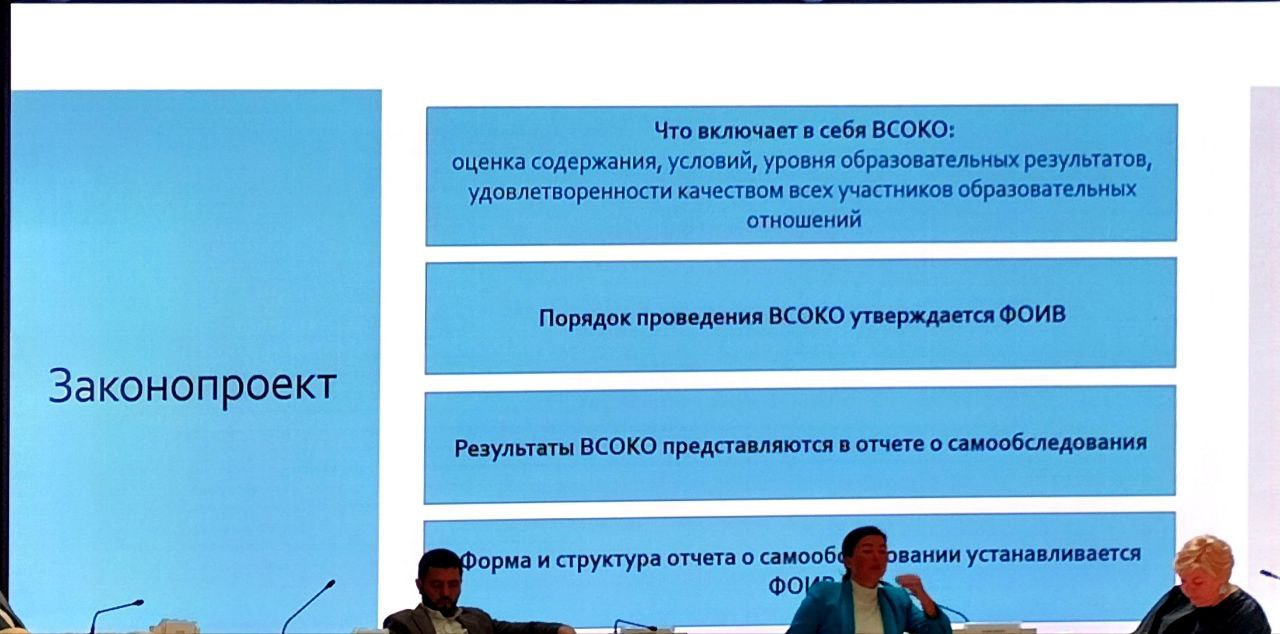 35
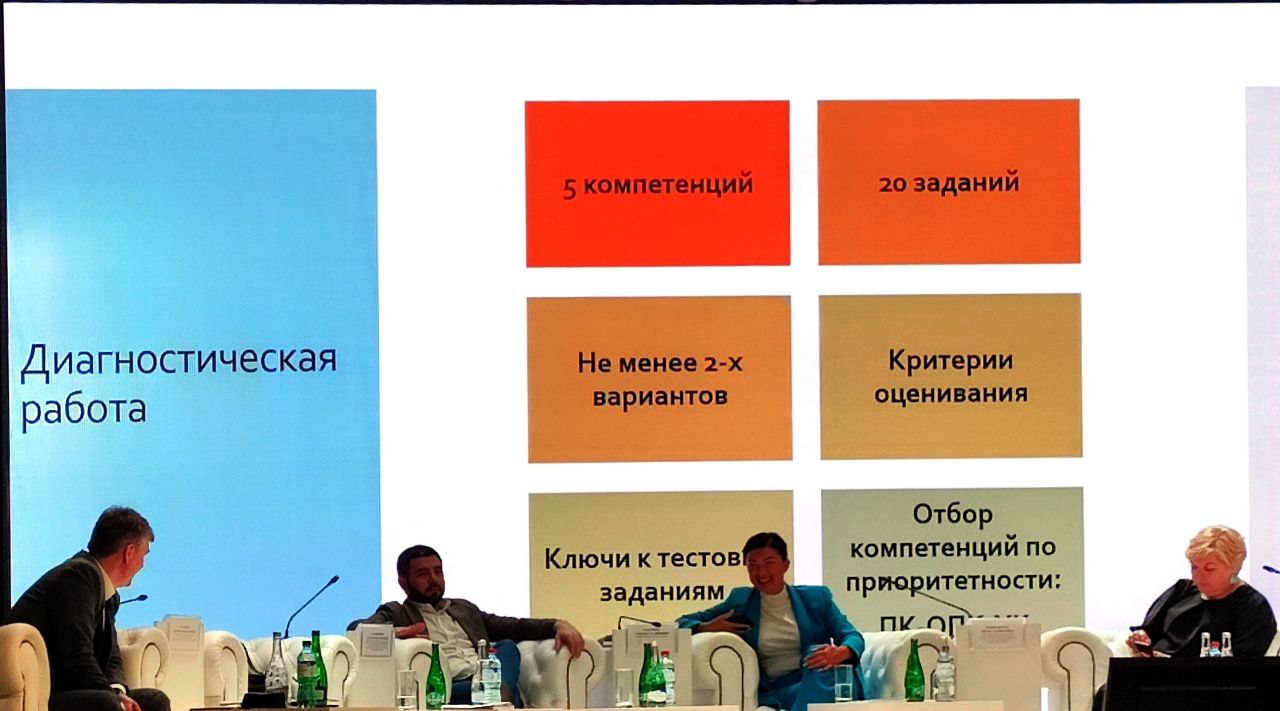 36
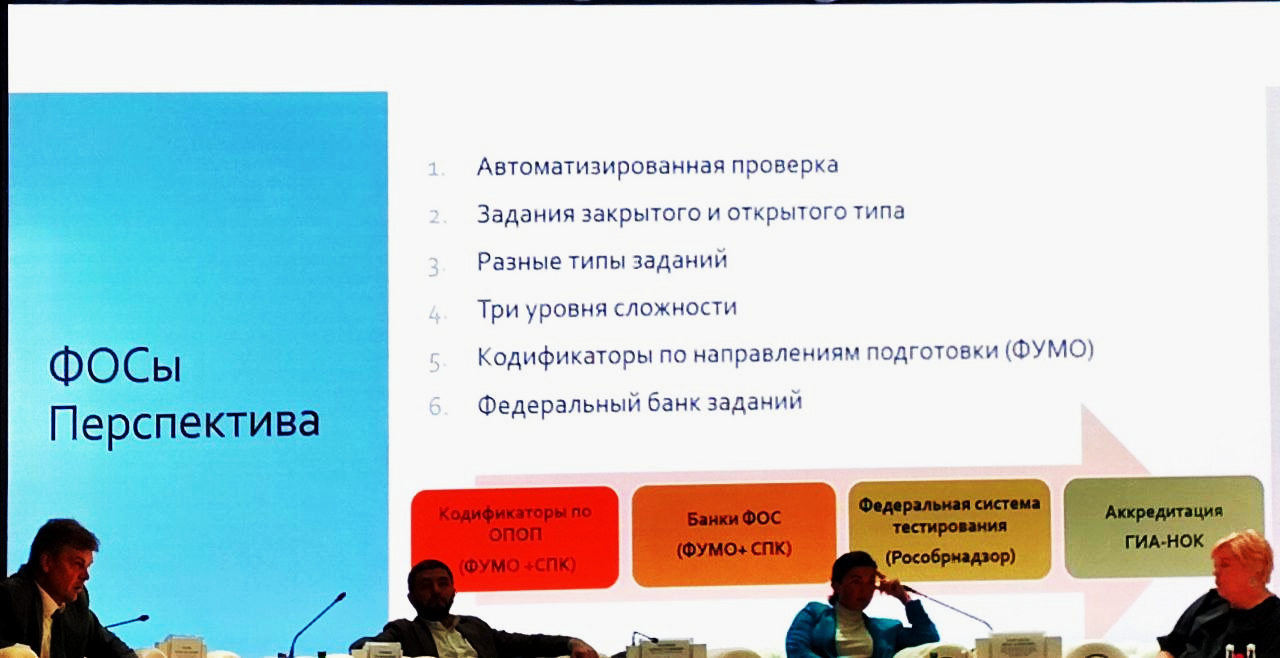 37
Спасибо за внимание!
38